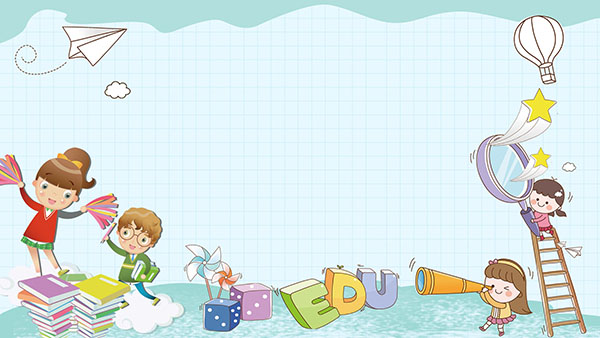 CHÀO MỪNG QUÝ THẦY CÔVÀ CÁC EM HỌC SINH!
non
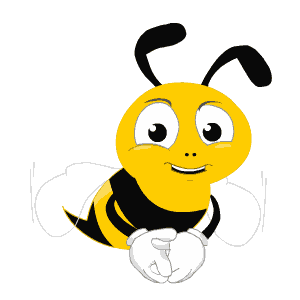 Ong
học
việc
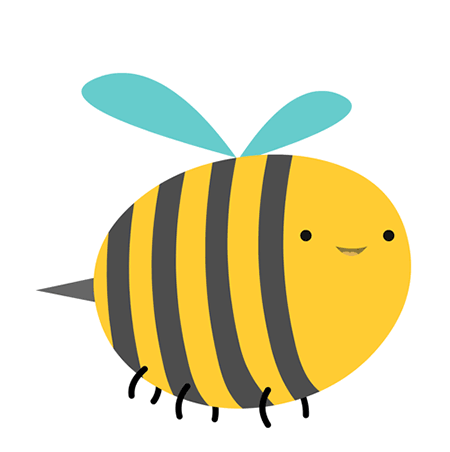 The little bee
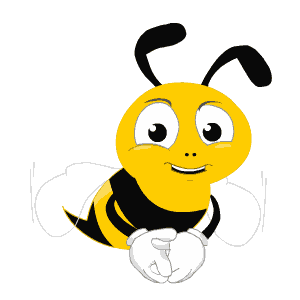 1 + 1 = ?
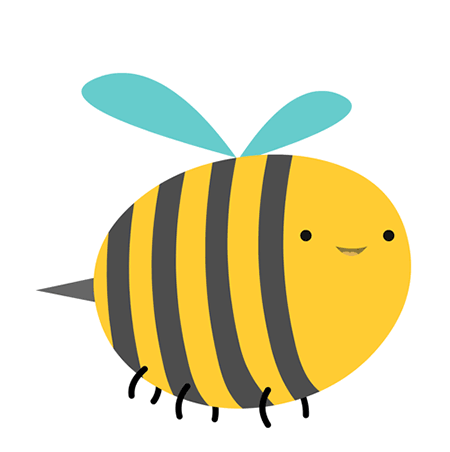 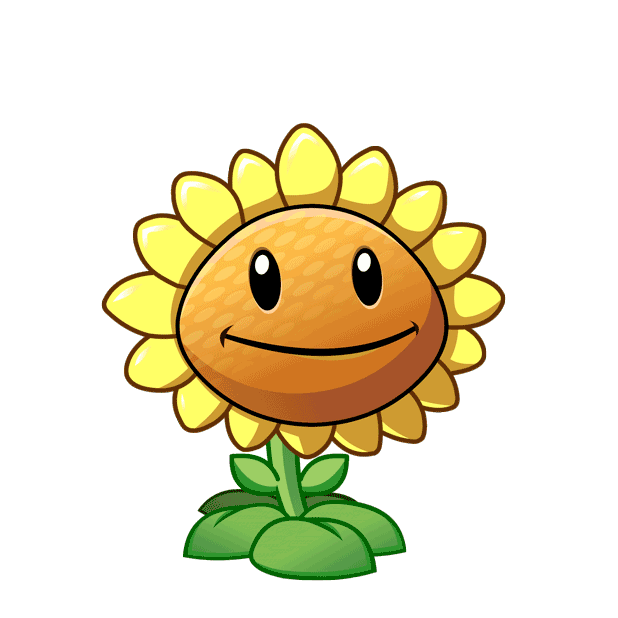 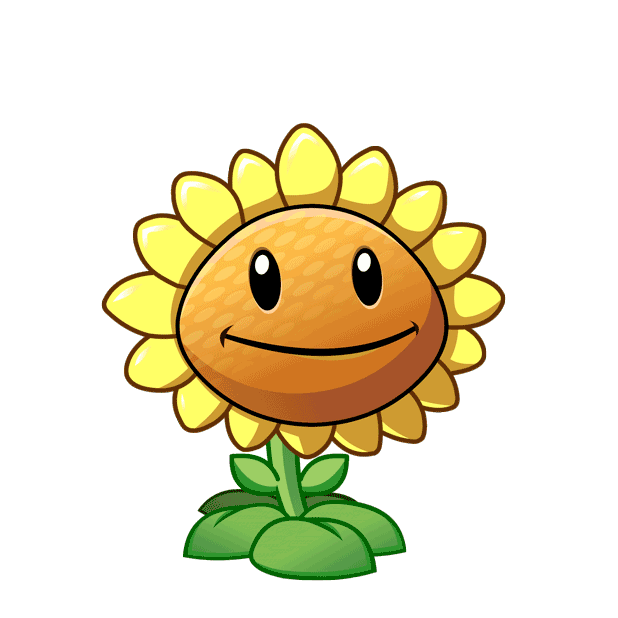 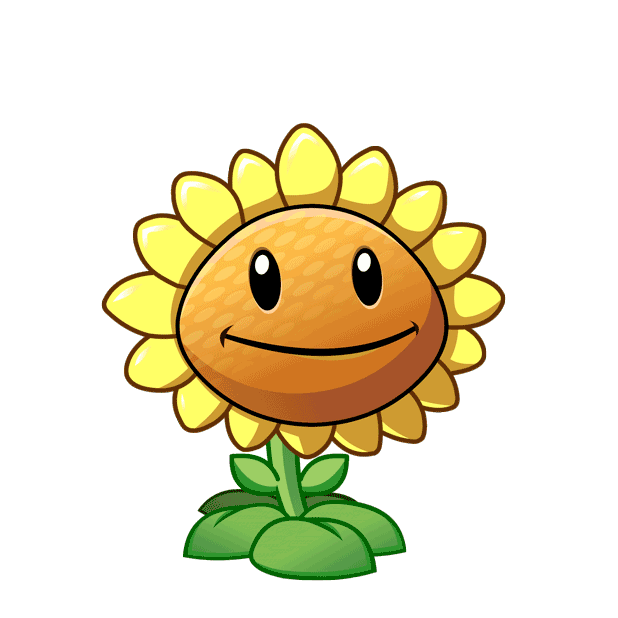 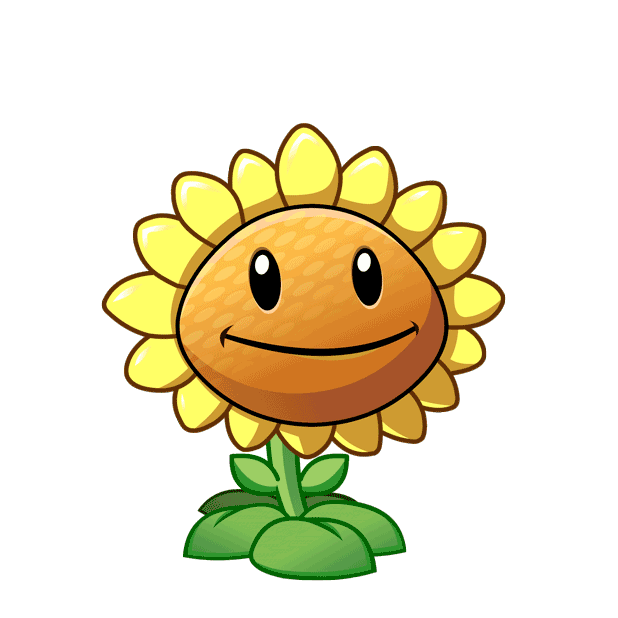 A. 2
B. 1
C. 3
D. 0
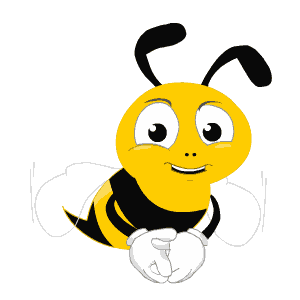 1 + 2 = ?
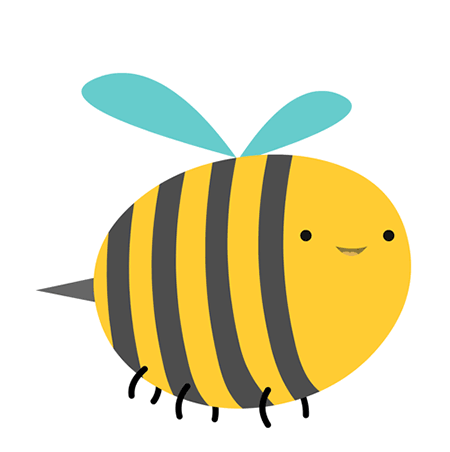 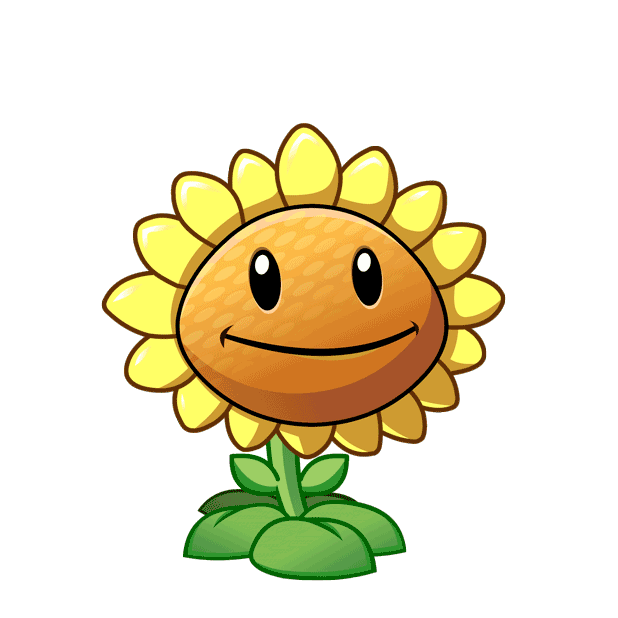 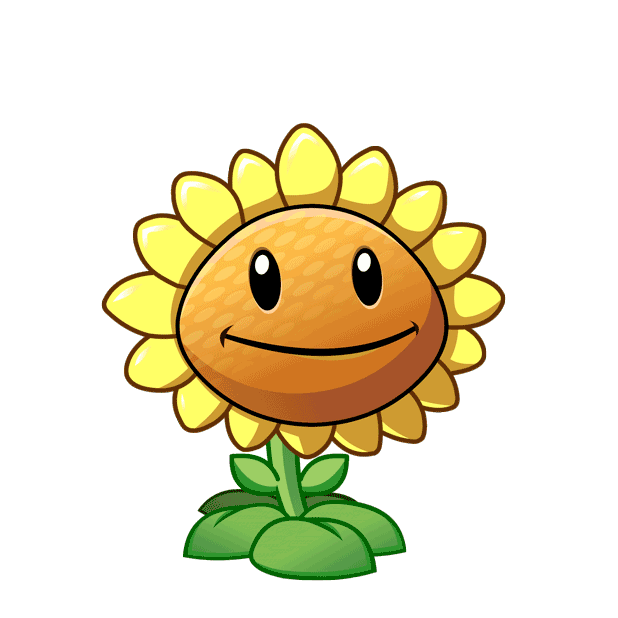 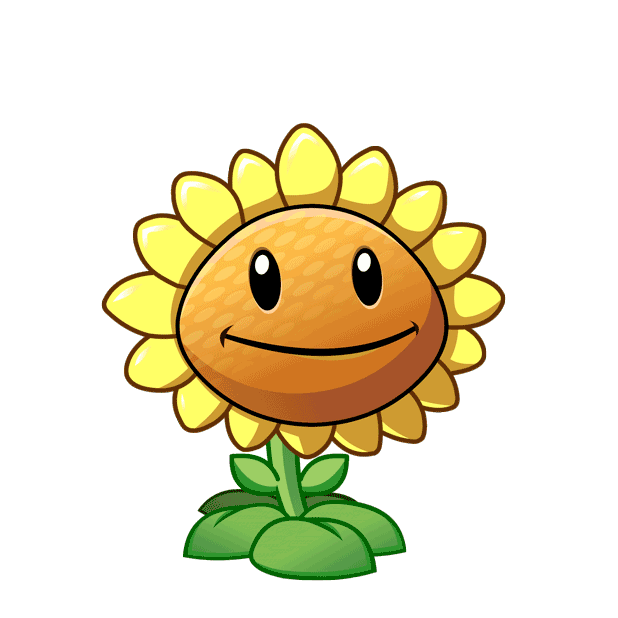 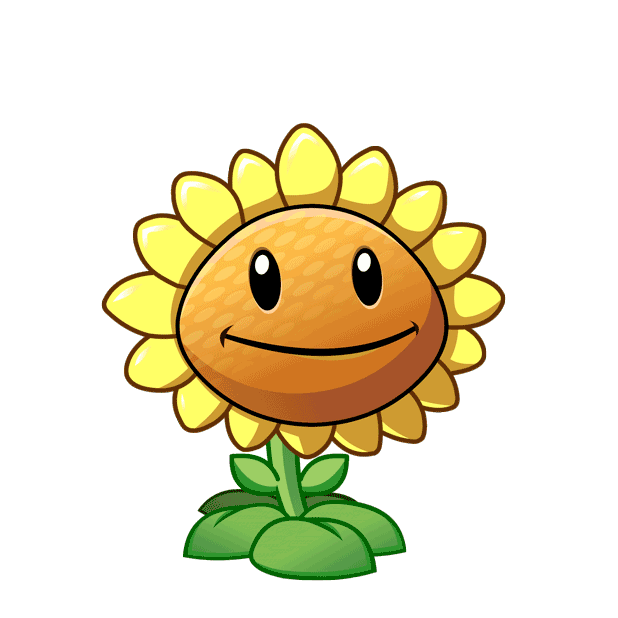 A. 2
B. 3
C. 1
D. 4
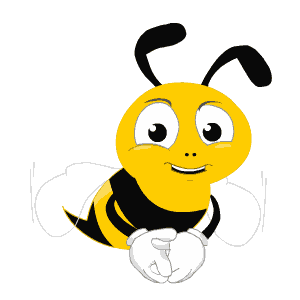 2 + 0 = ?
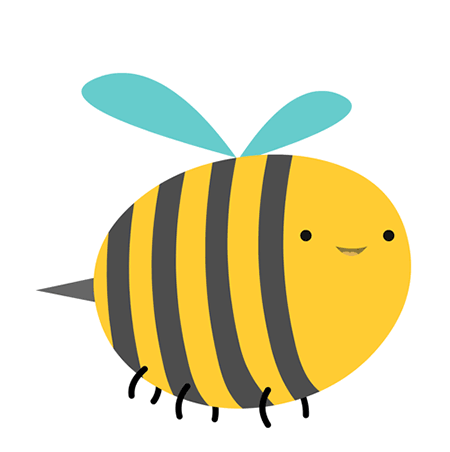 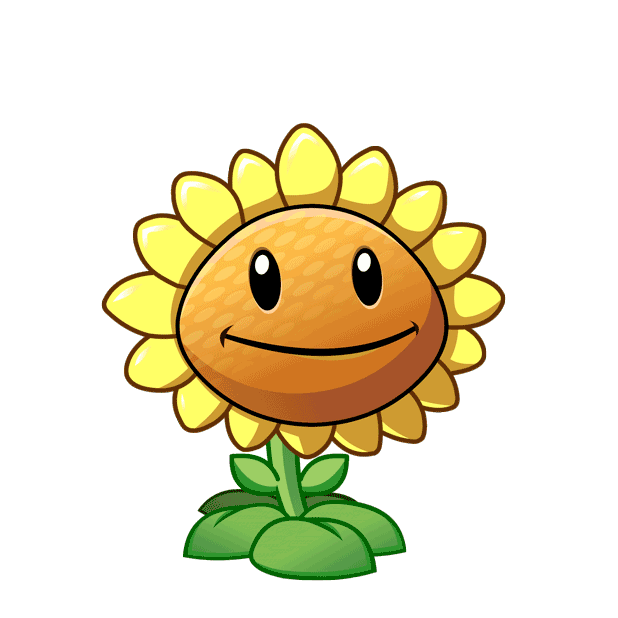 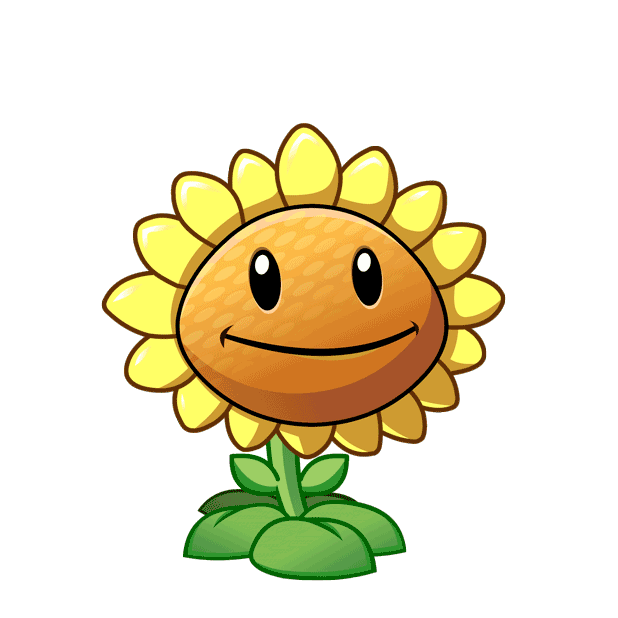 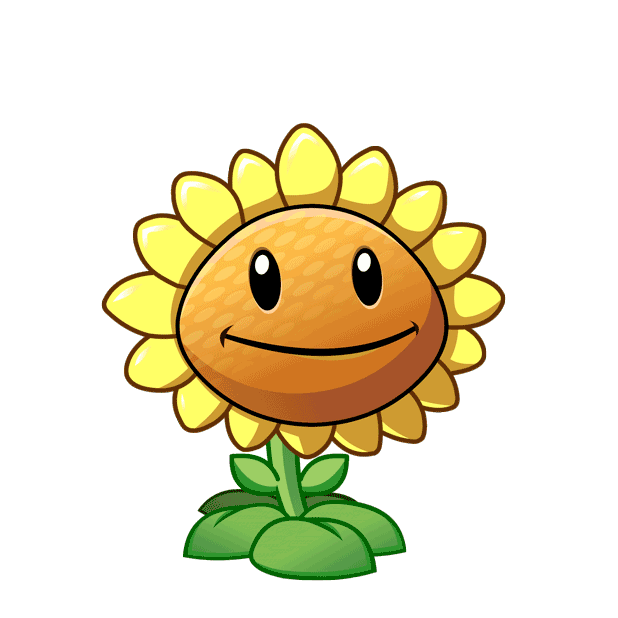 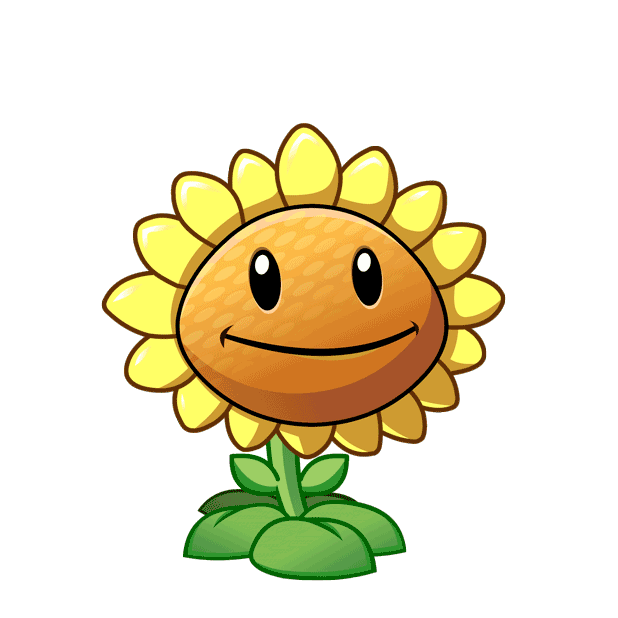 A. 1
B. 3
C. 4
D. 2
CHÚ Ý: 2 TIẾT
LÀM QUEN VỚI PHÉP CỘNG 
DẤU CỘNG (tt)
4  +  1  =  5
Bốn cộng một bằng năm
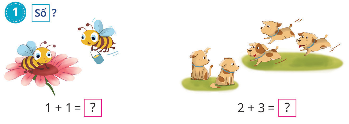 2
5
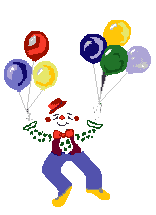 Tiết 2
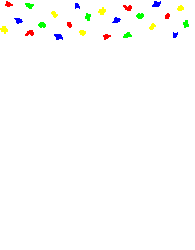 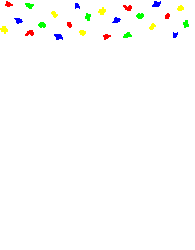 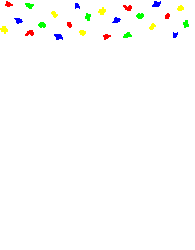 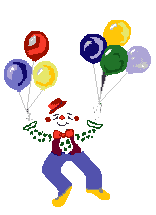 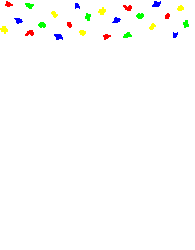 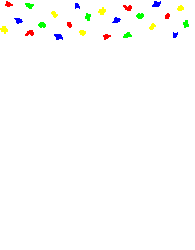 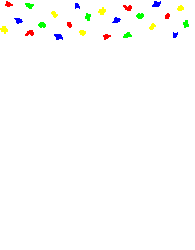 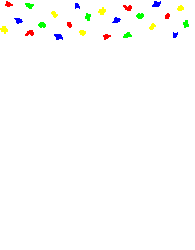 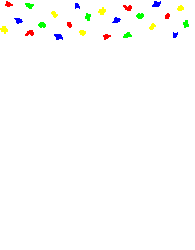 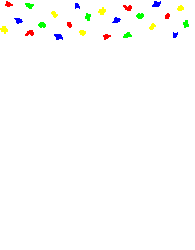 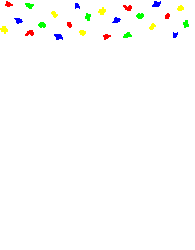 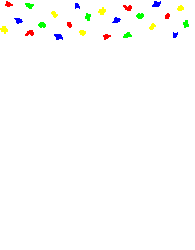 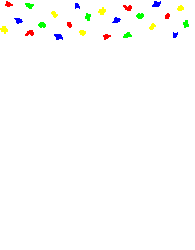 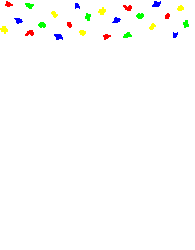 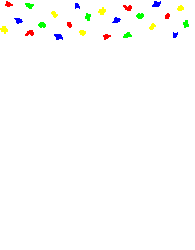 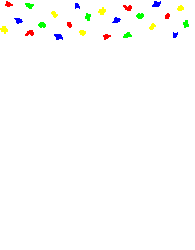 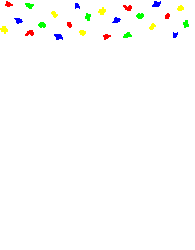 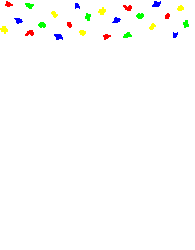 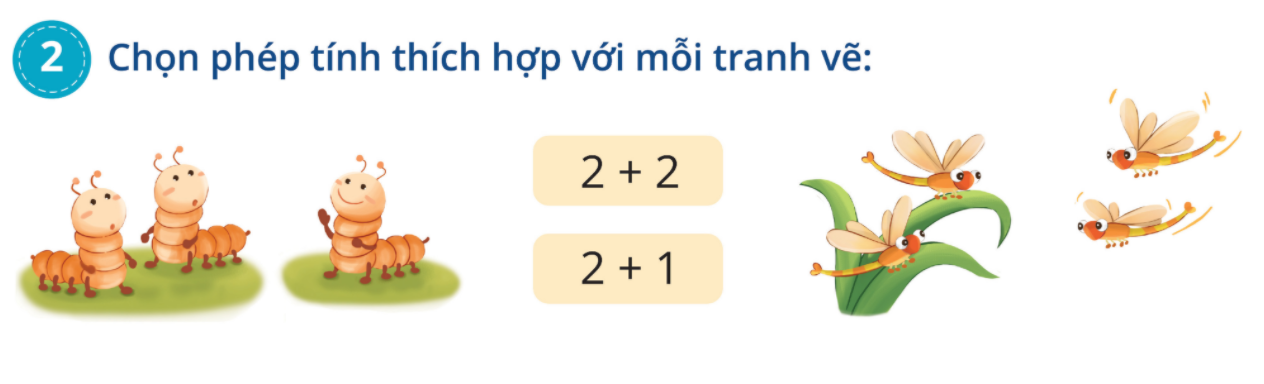 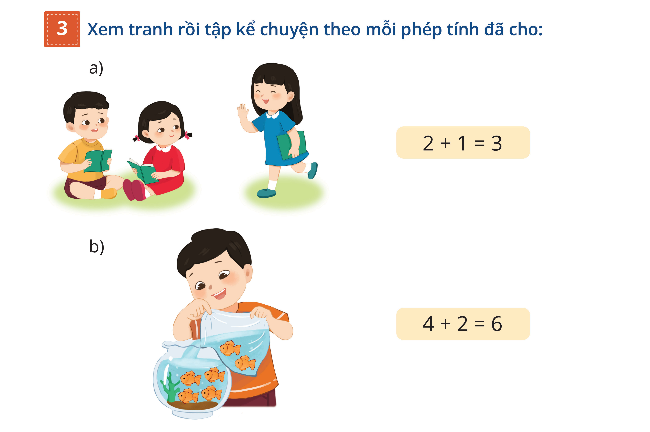 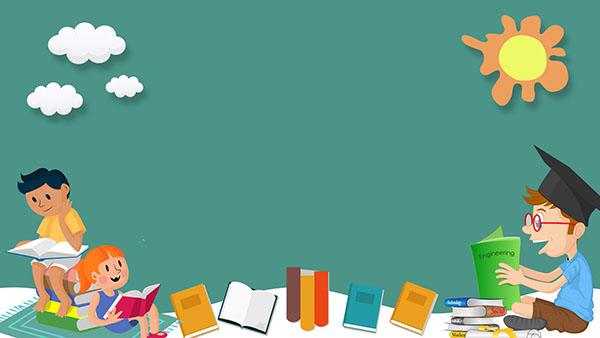 Củng cố bài học